VocabularY!
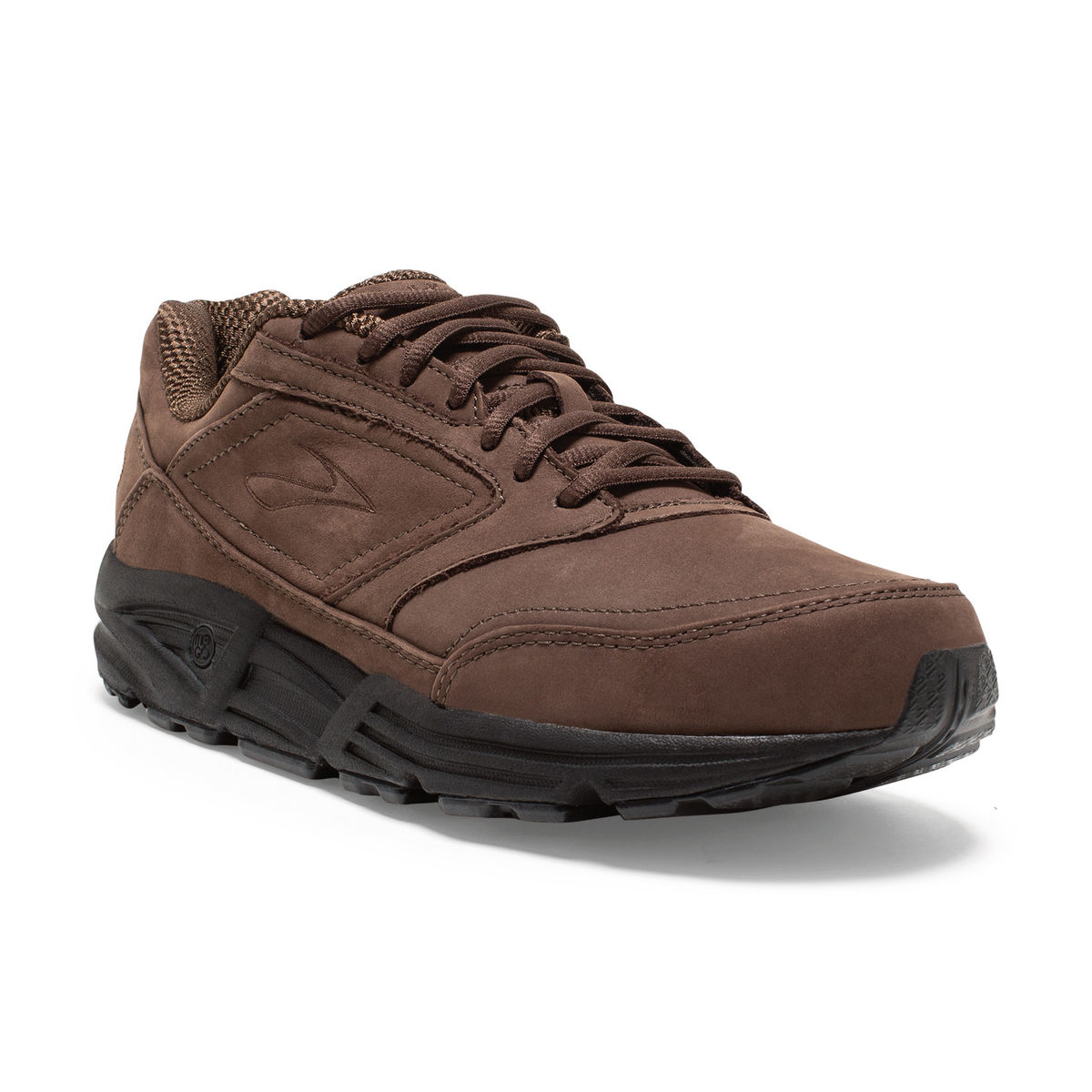 walking shoes
gym shoes
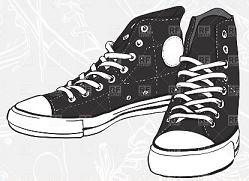 leather shoes
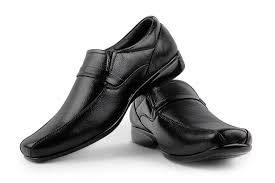 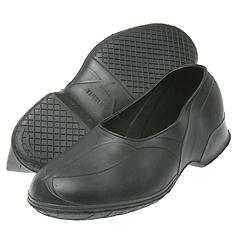 rubbers
fur lined boots
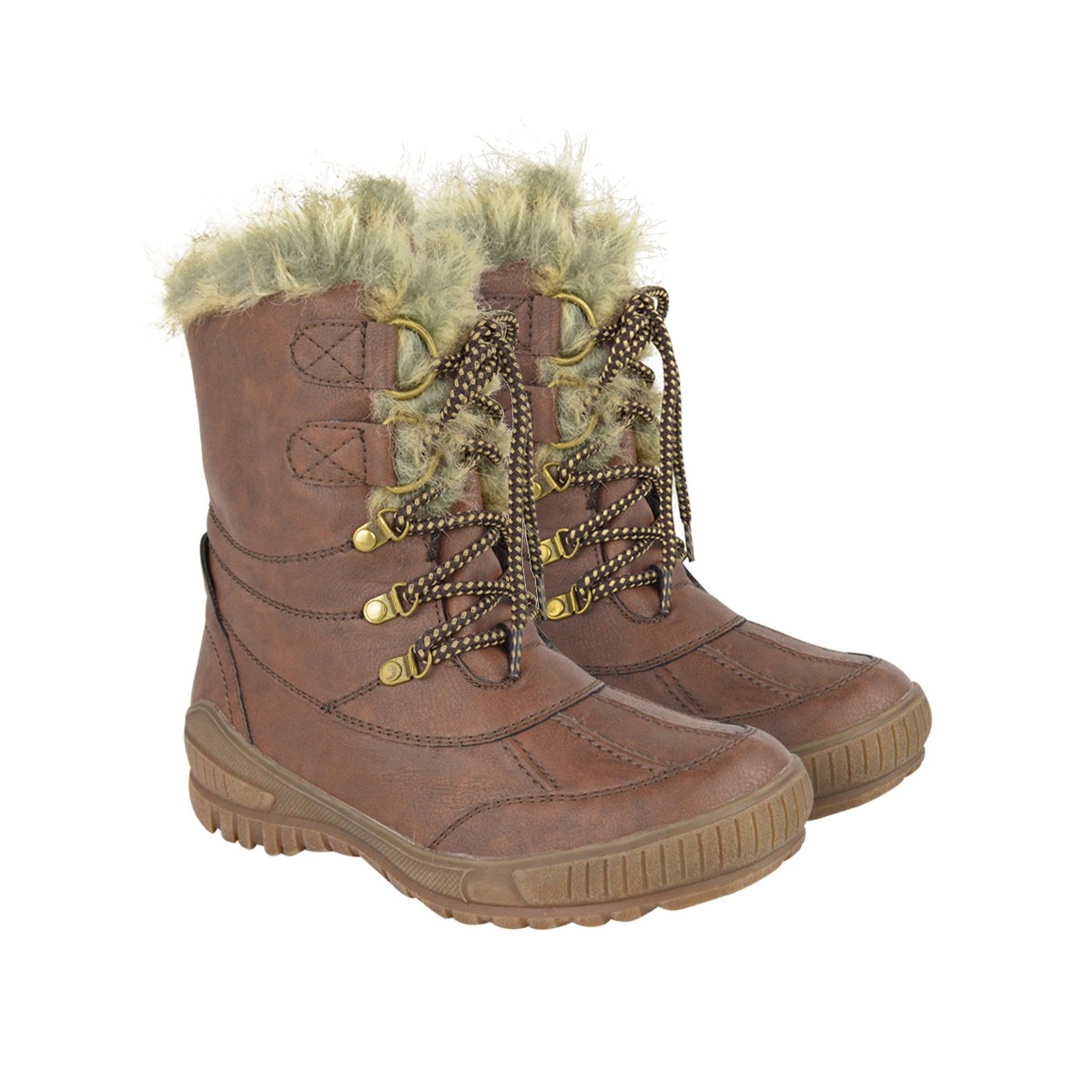 sandals
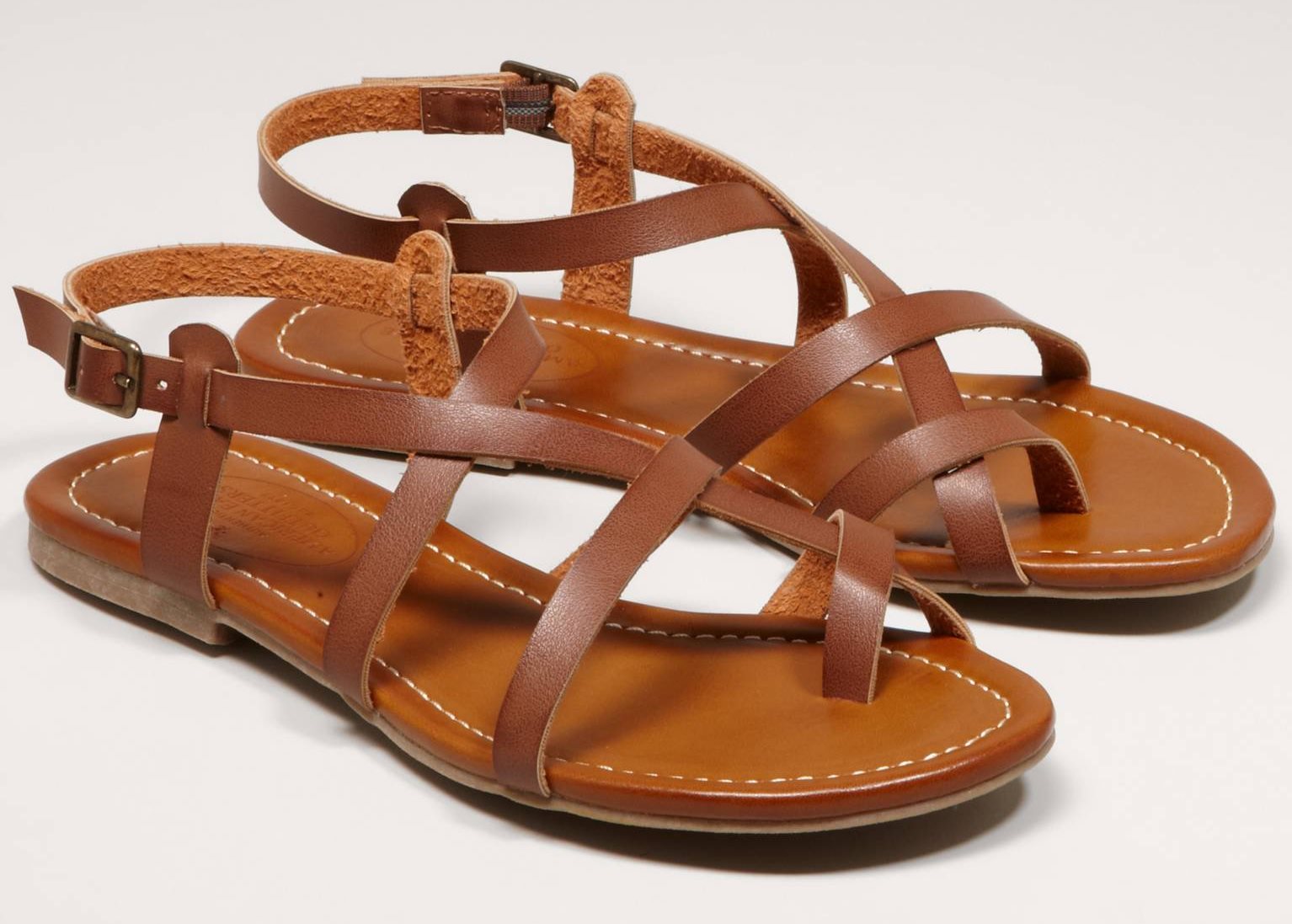 slippers
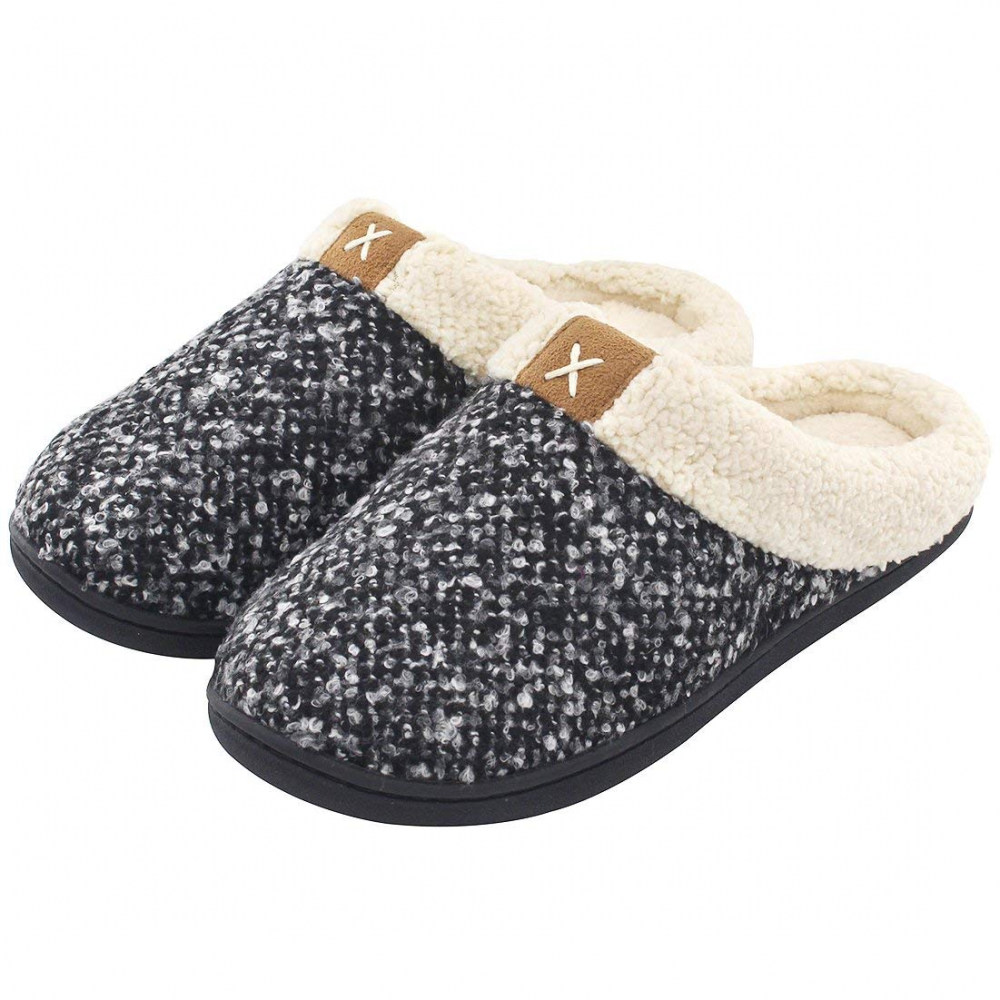 trainers / sneakers
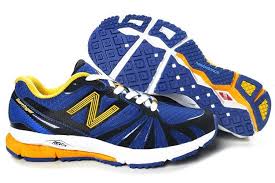 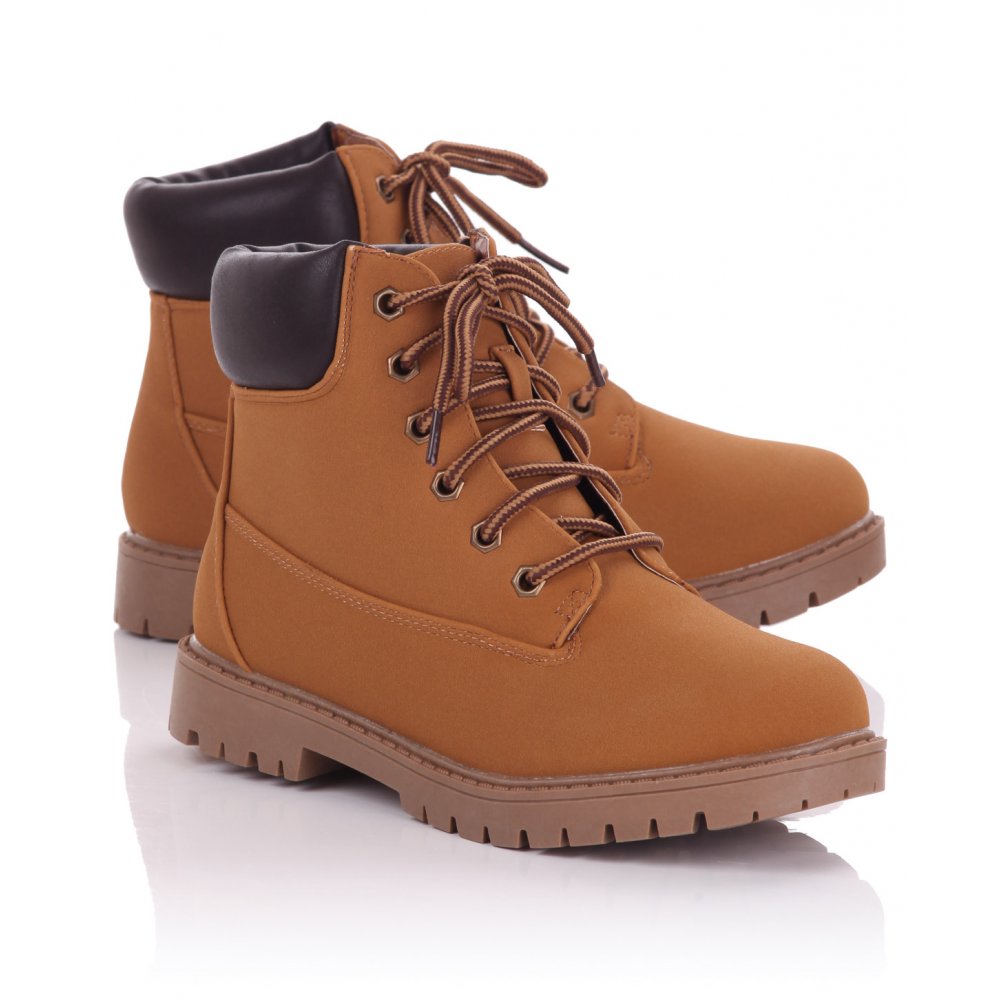 boots
high boots
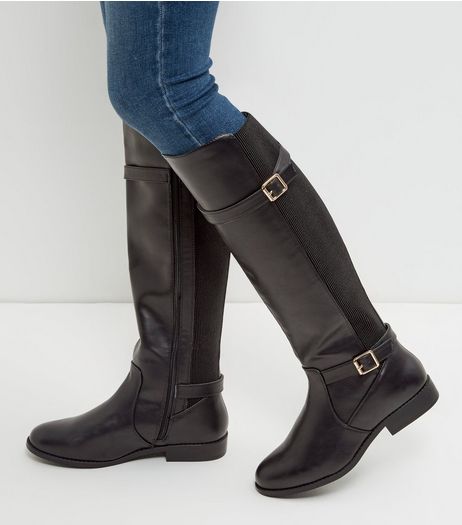 rubber boots
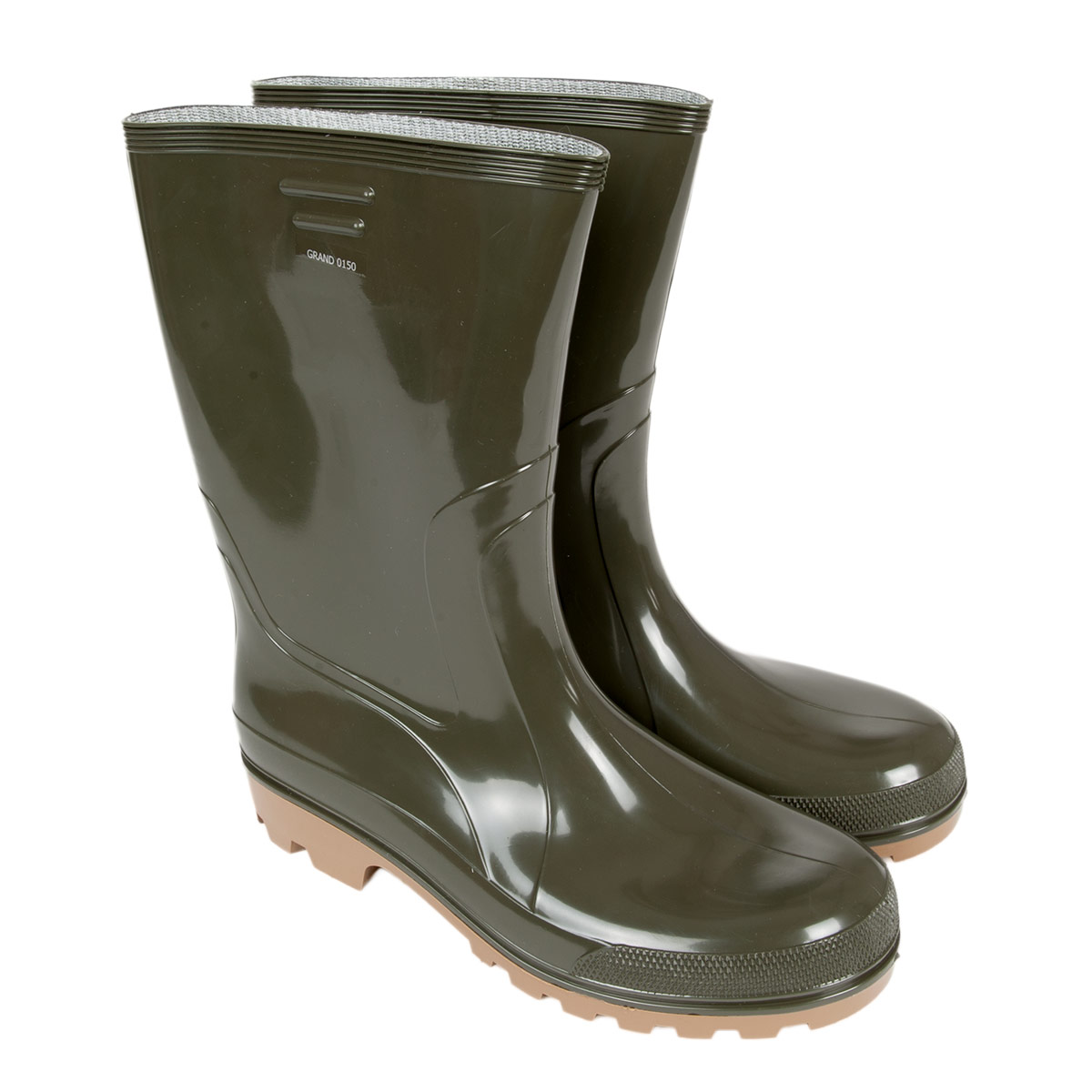 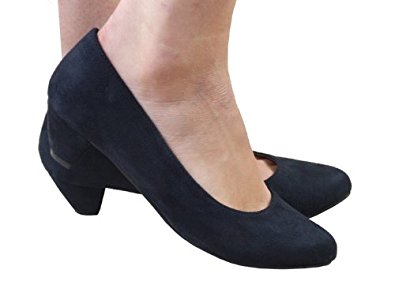 low heeled shoes
high heeled shoes
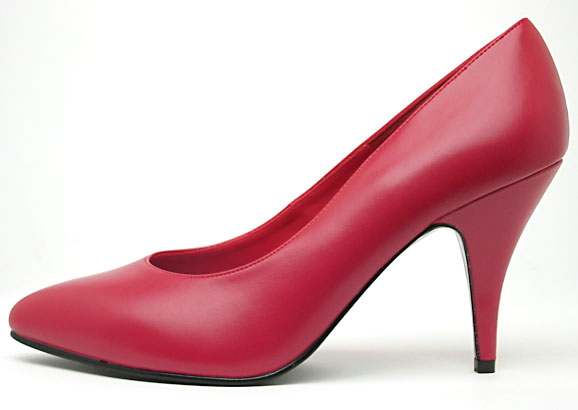 flip flops
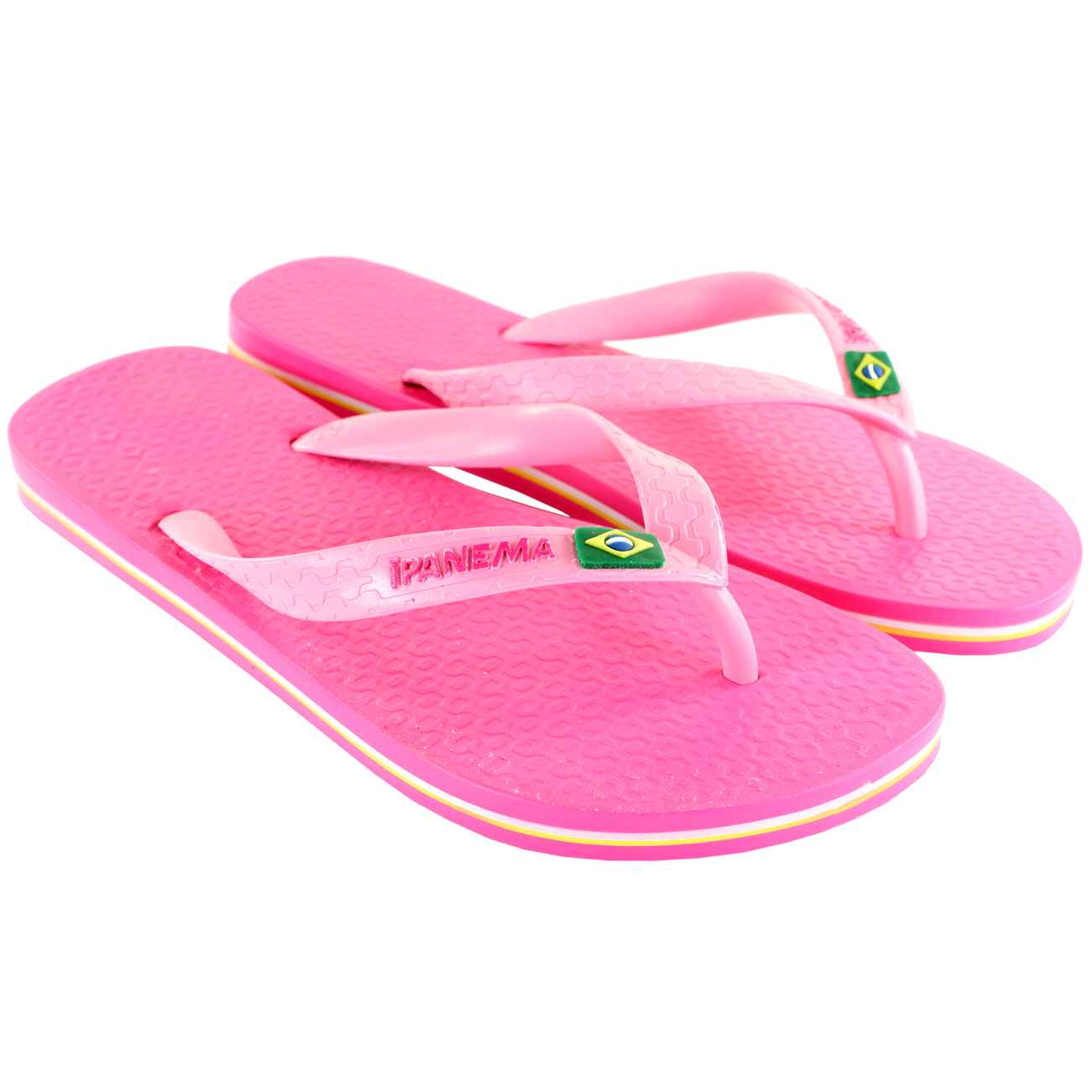 casual
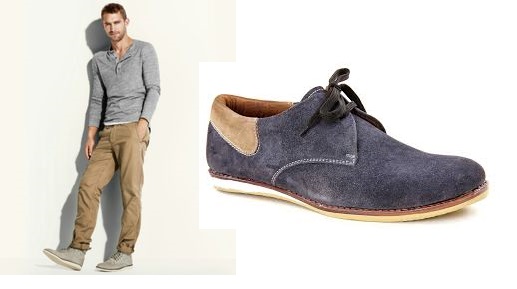 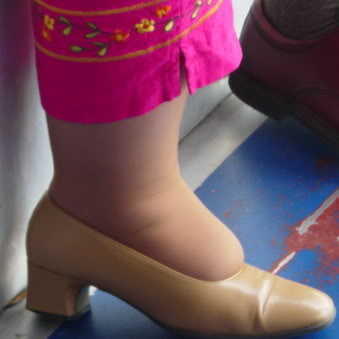 too tight
worn out
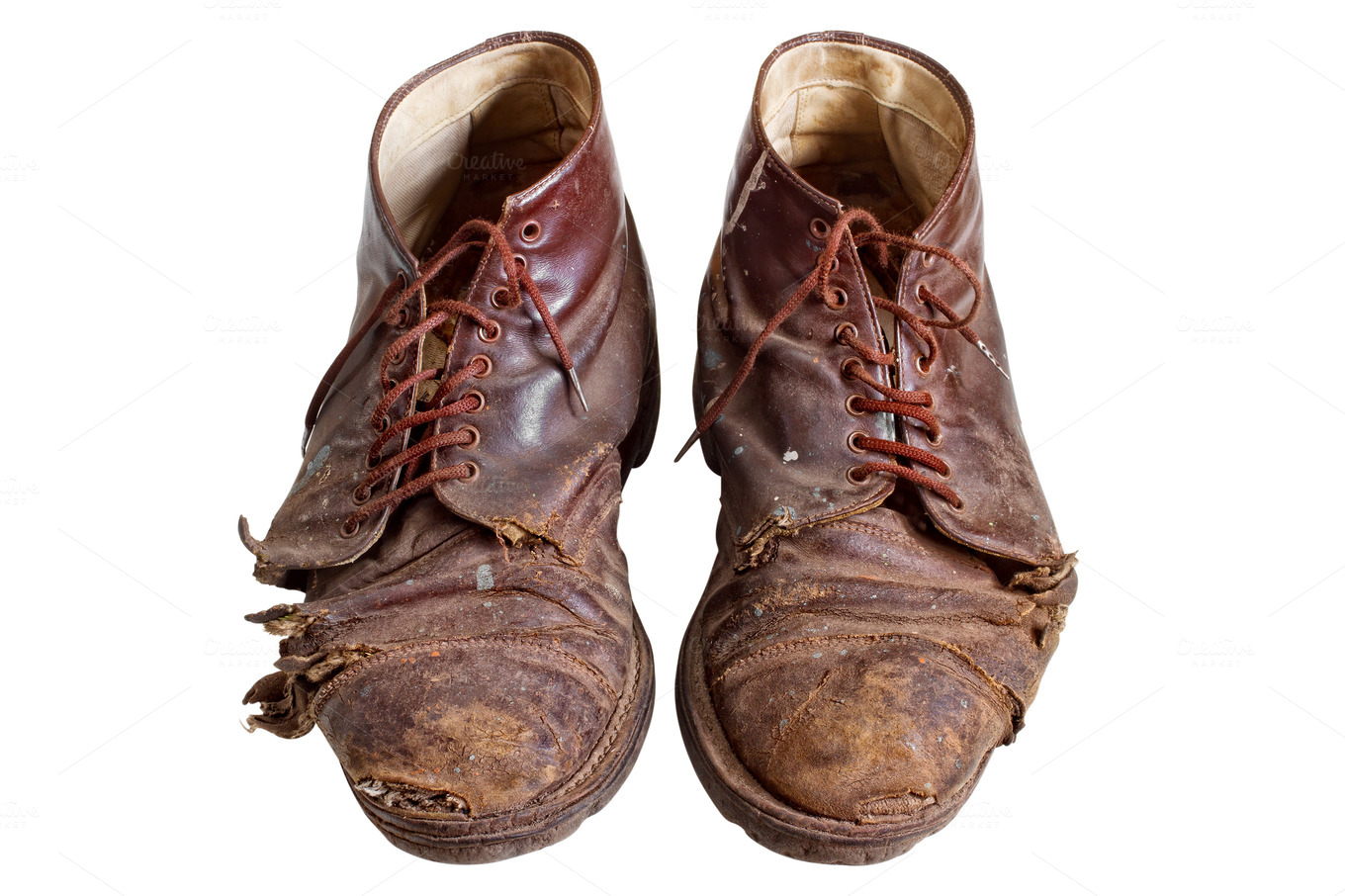 left?
right?
or
gym shoes
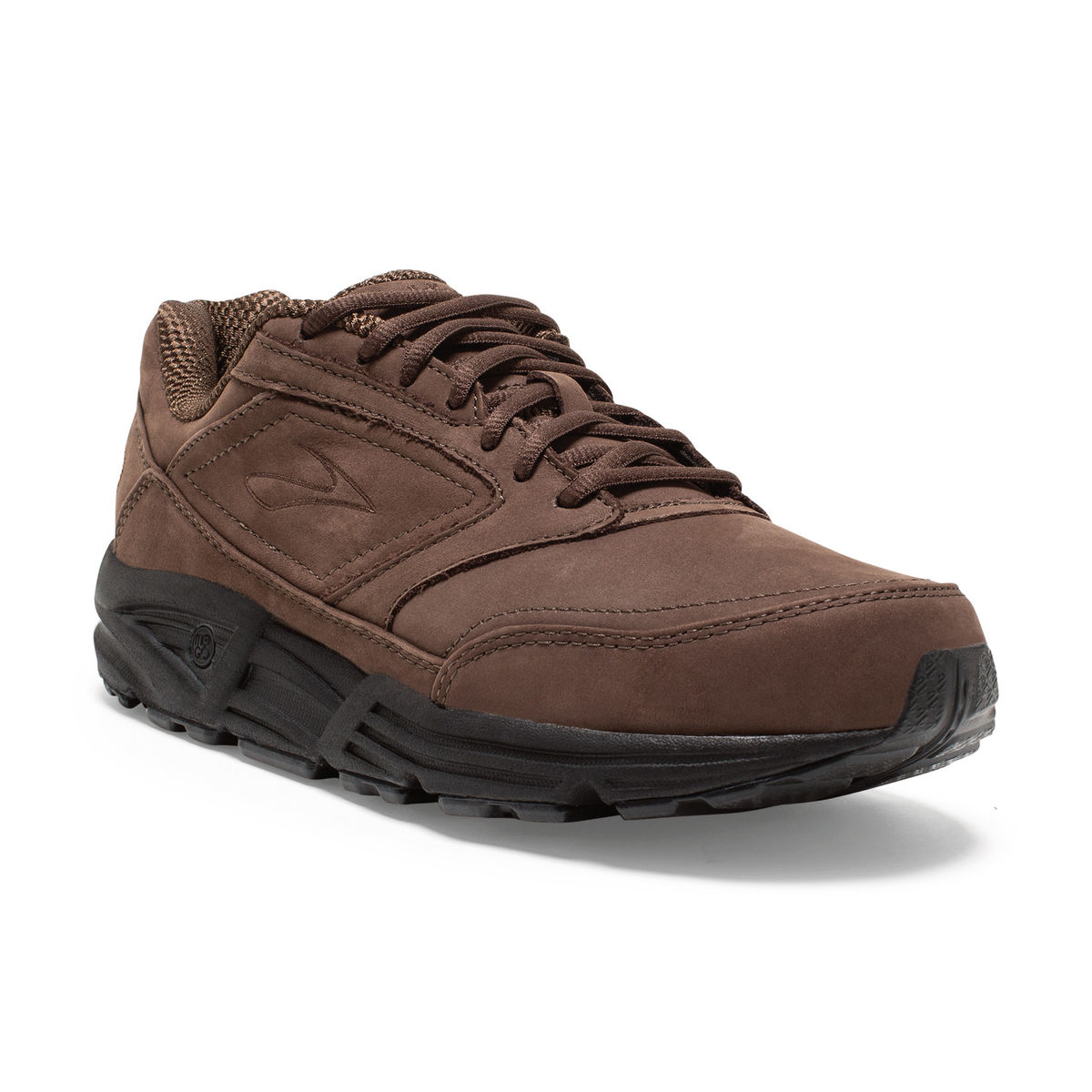 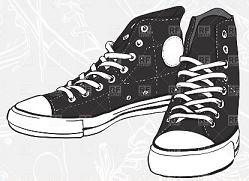 boots
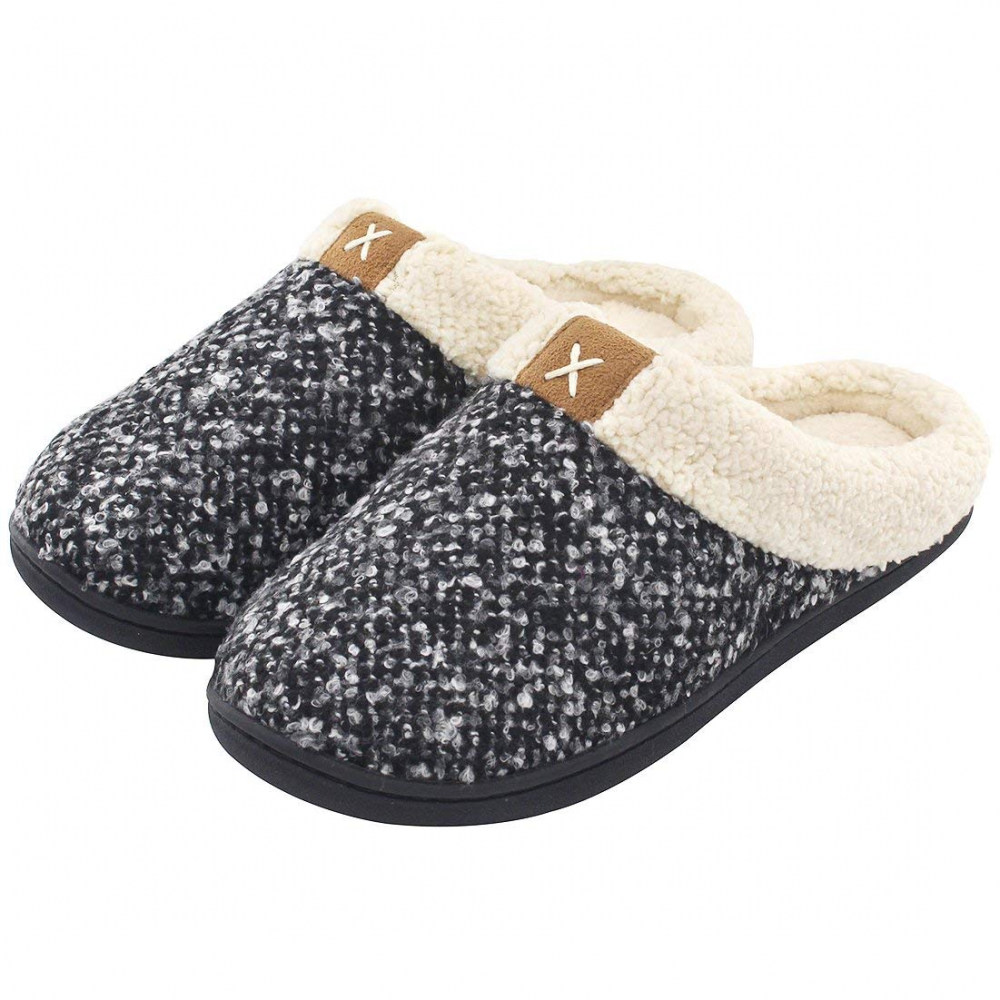 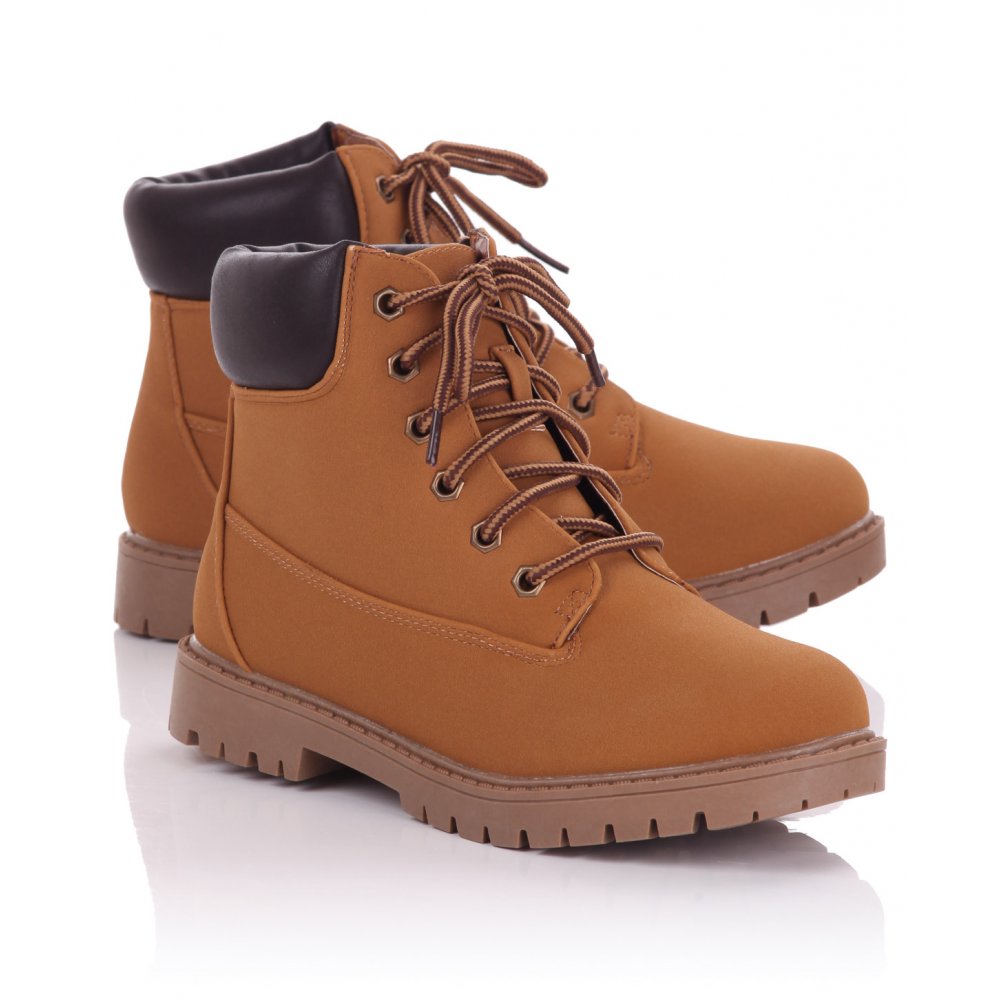 high boots
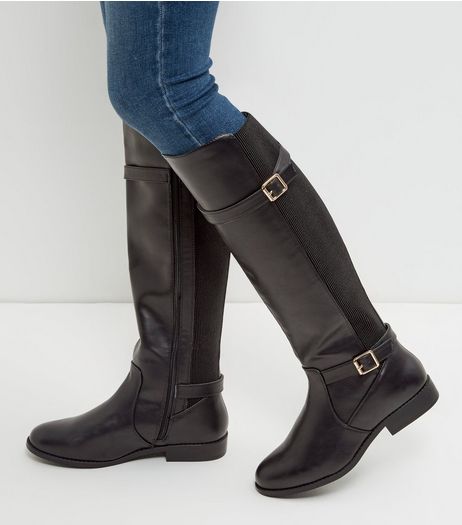 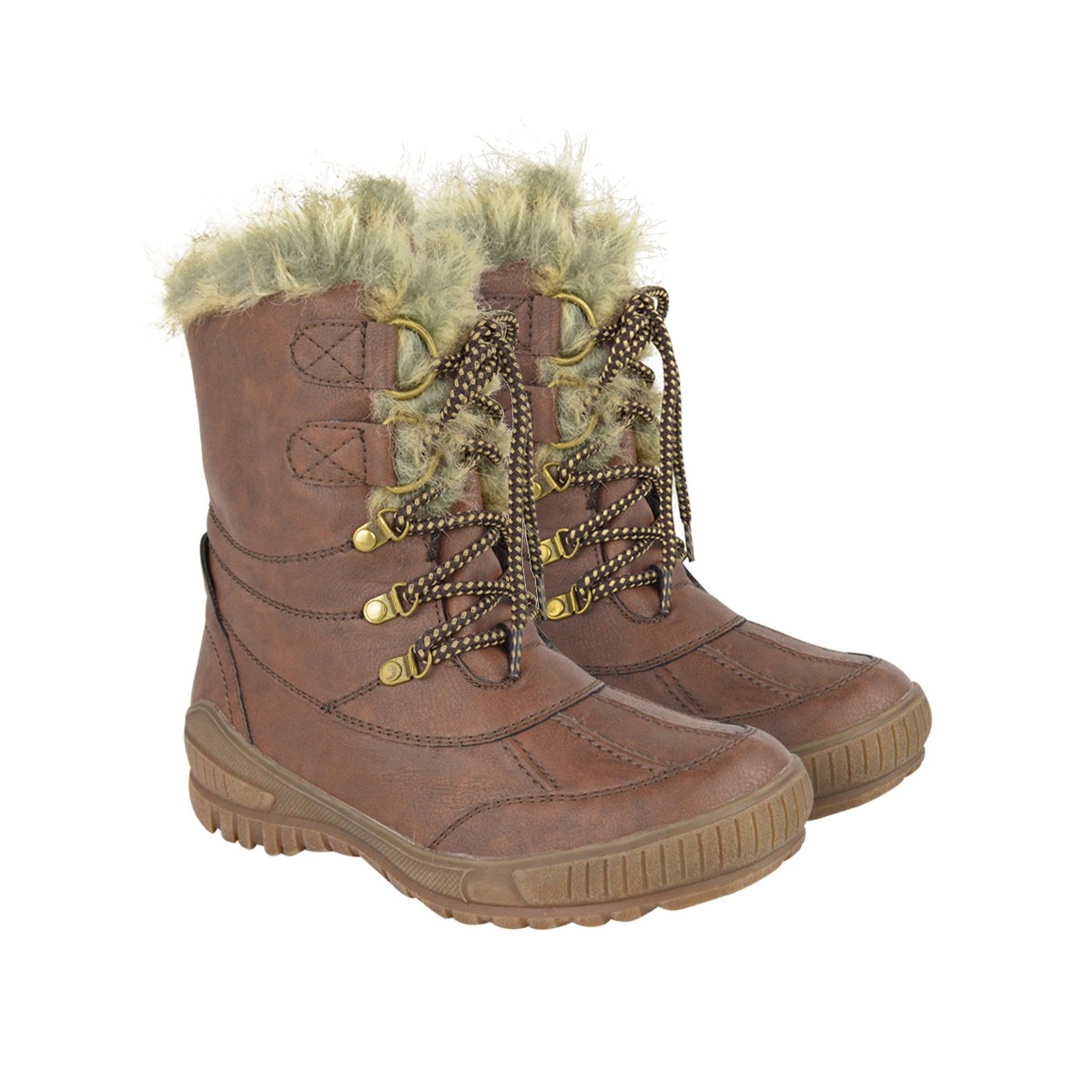 low heeled shoes
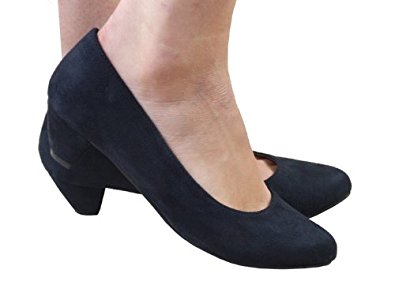 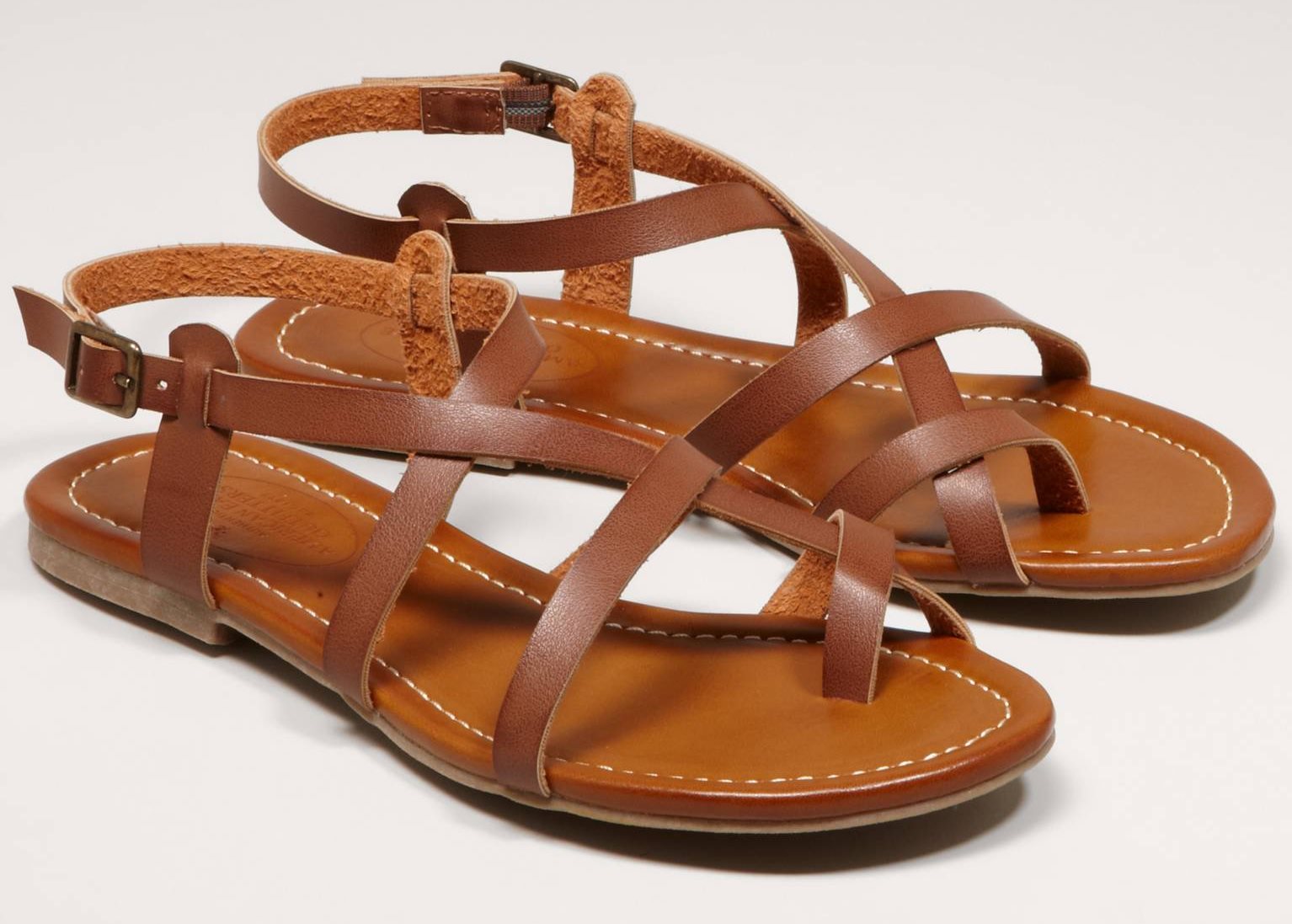 rubber boots
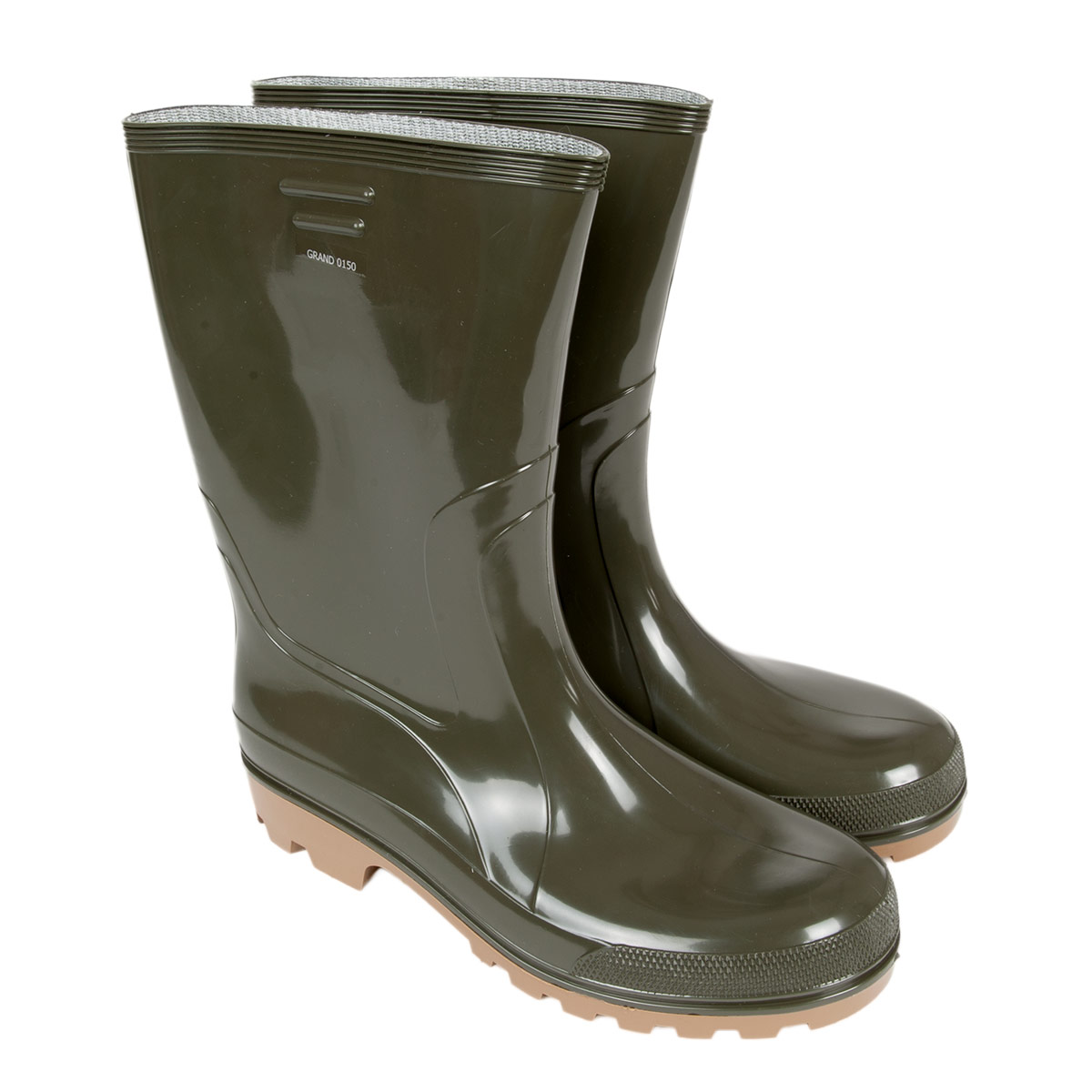 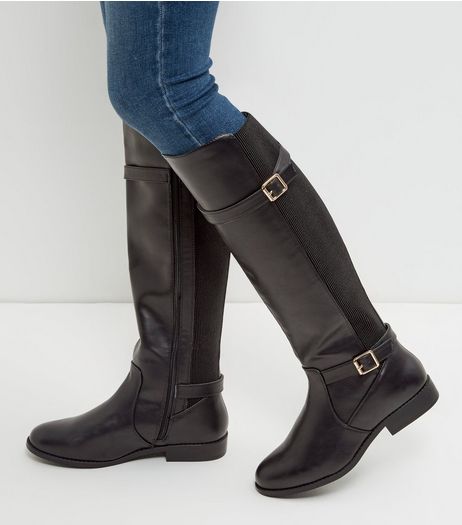 rubbers
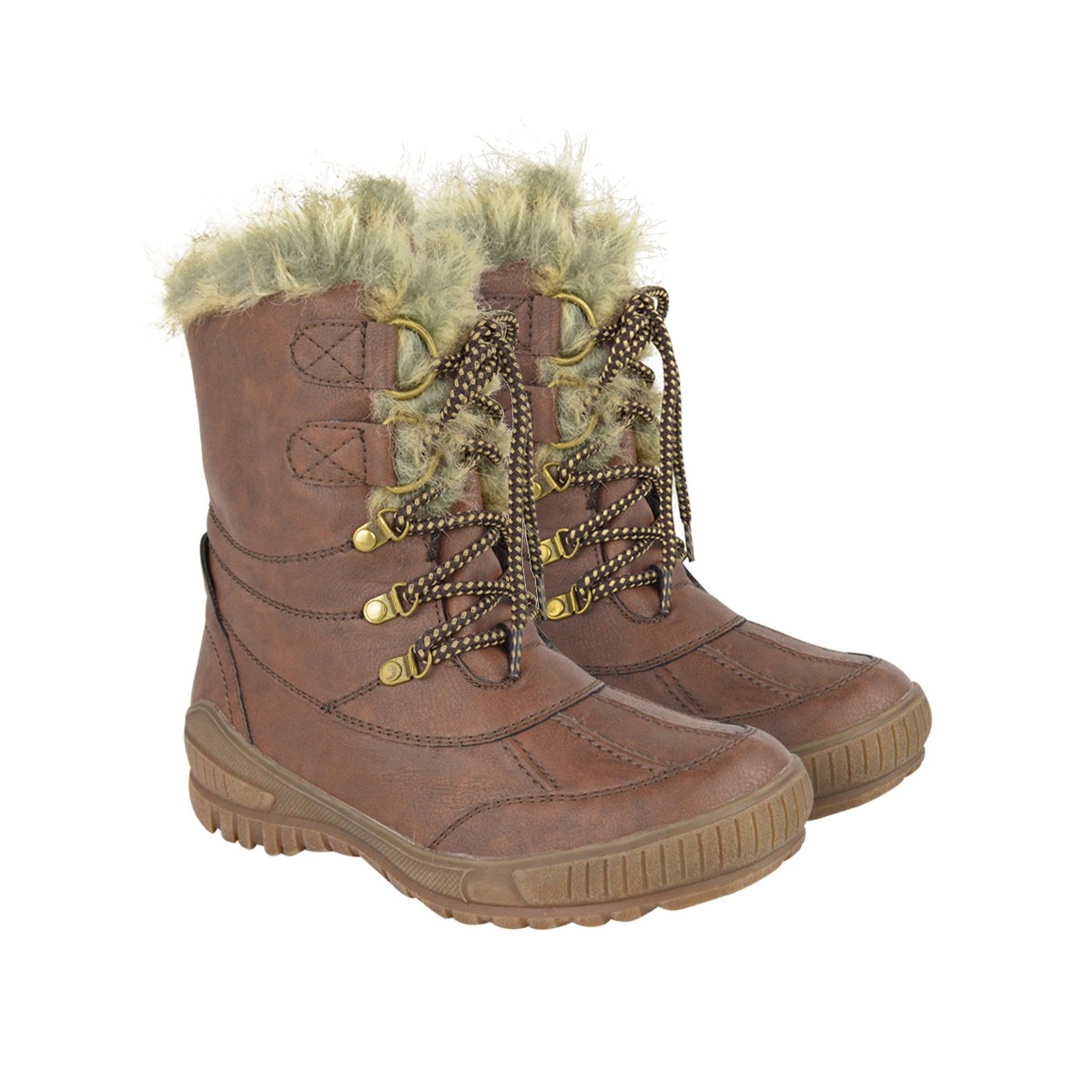 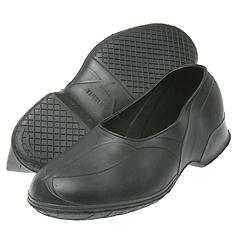 leather shoes
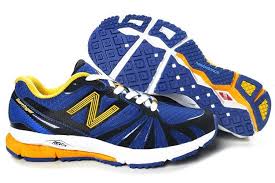 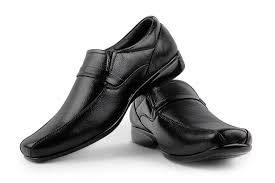 too tight
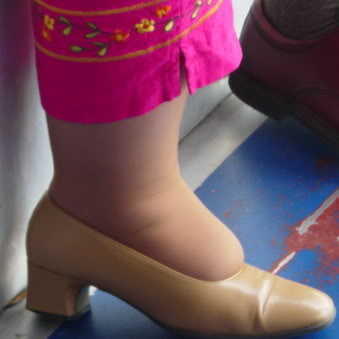 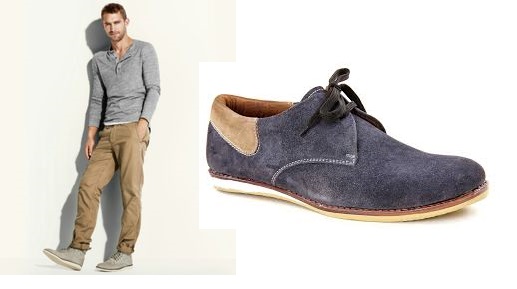 high heeled shoes
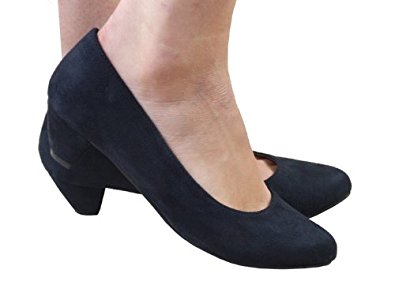 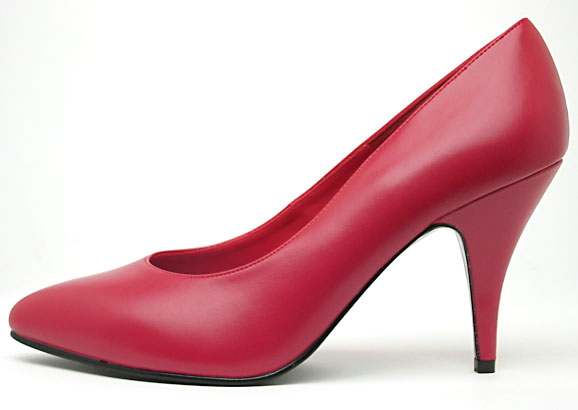 slippers
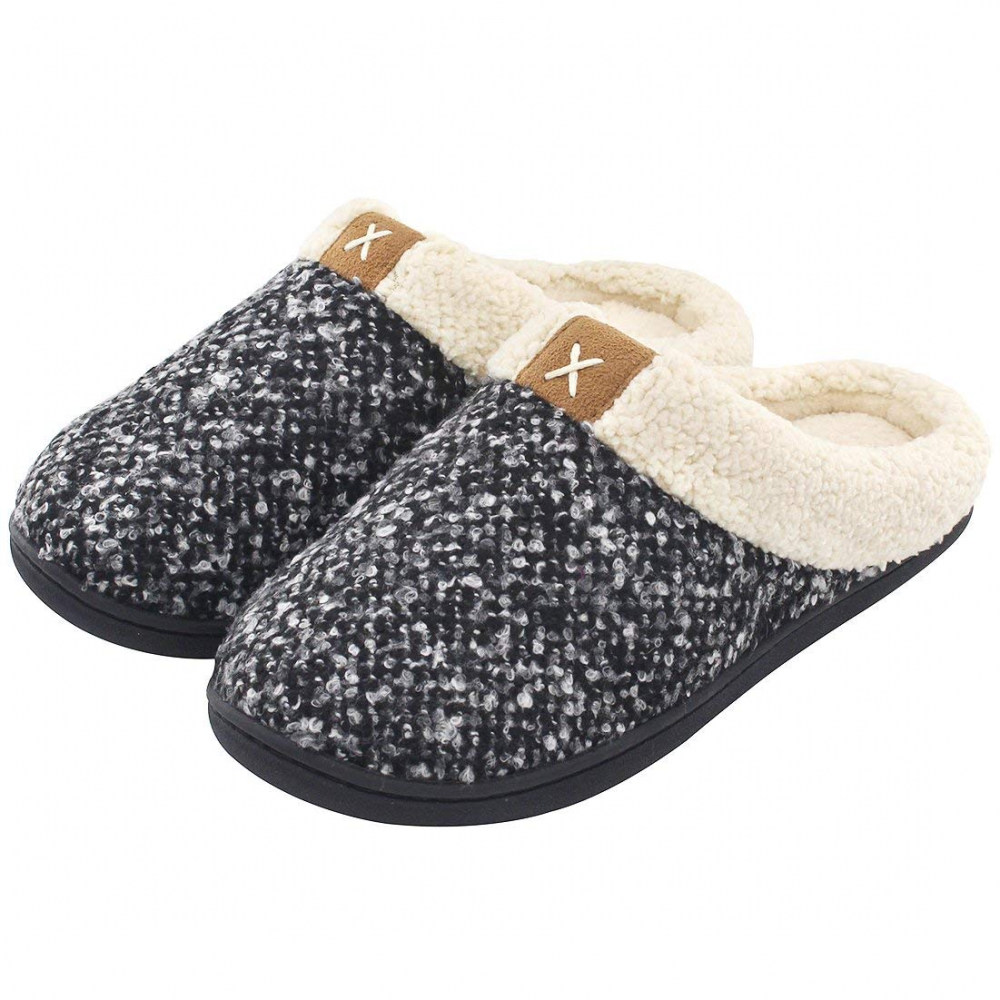 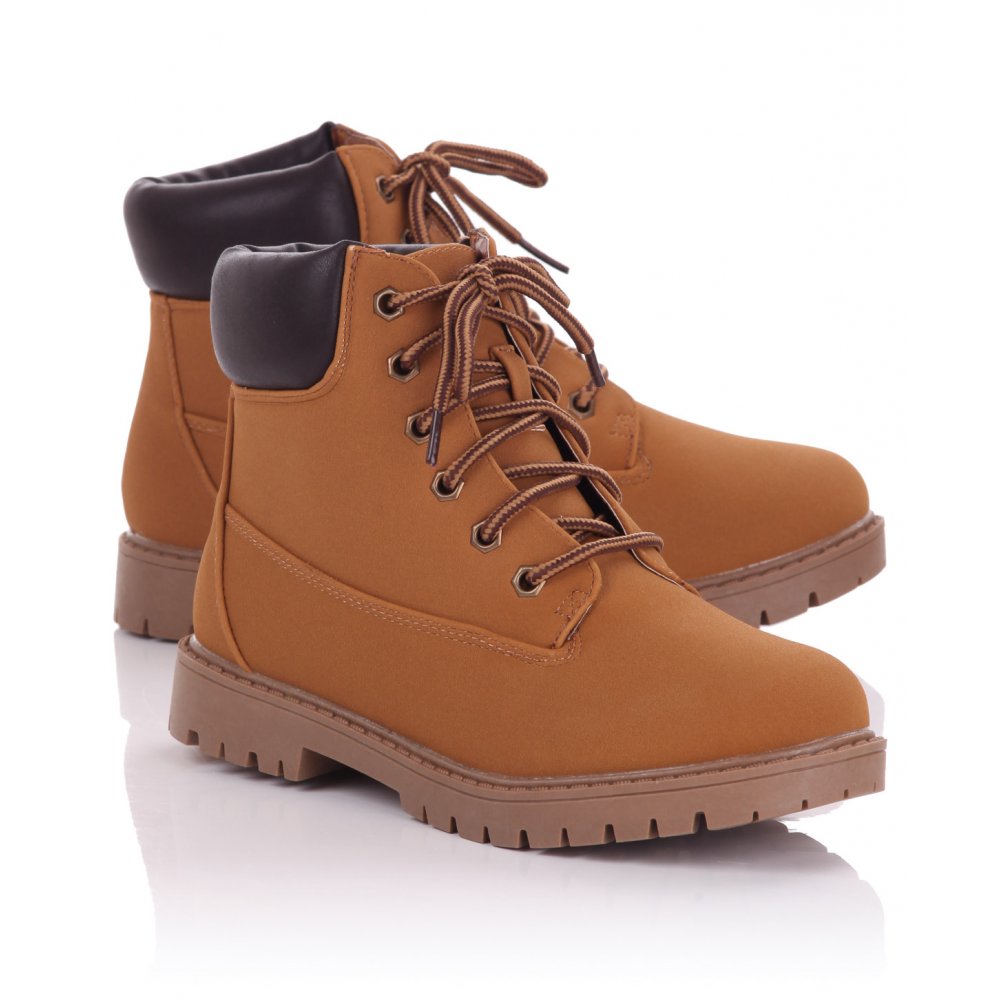 casual
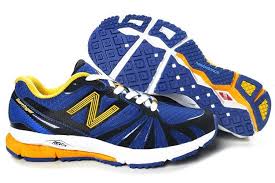 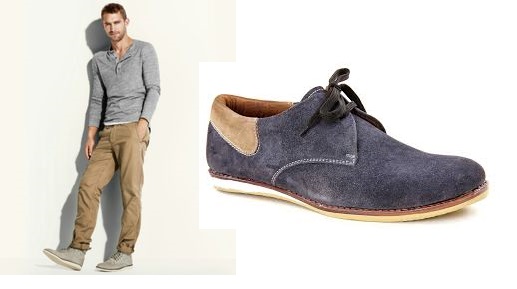 walking shoes
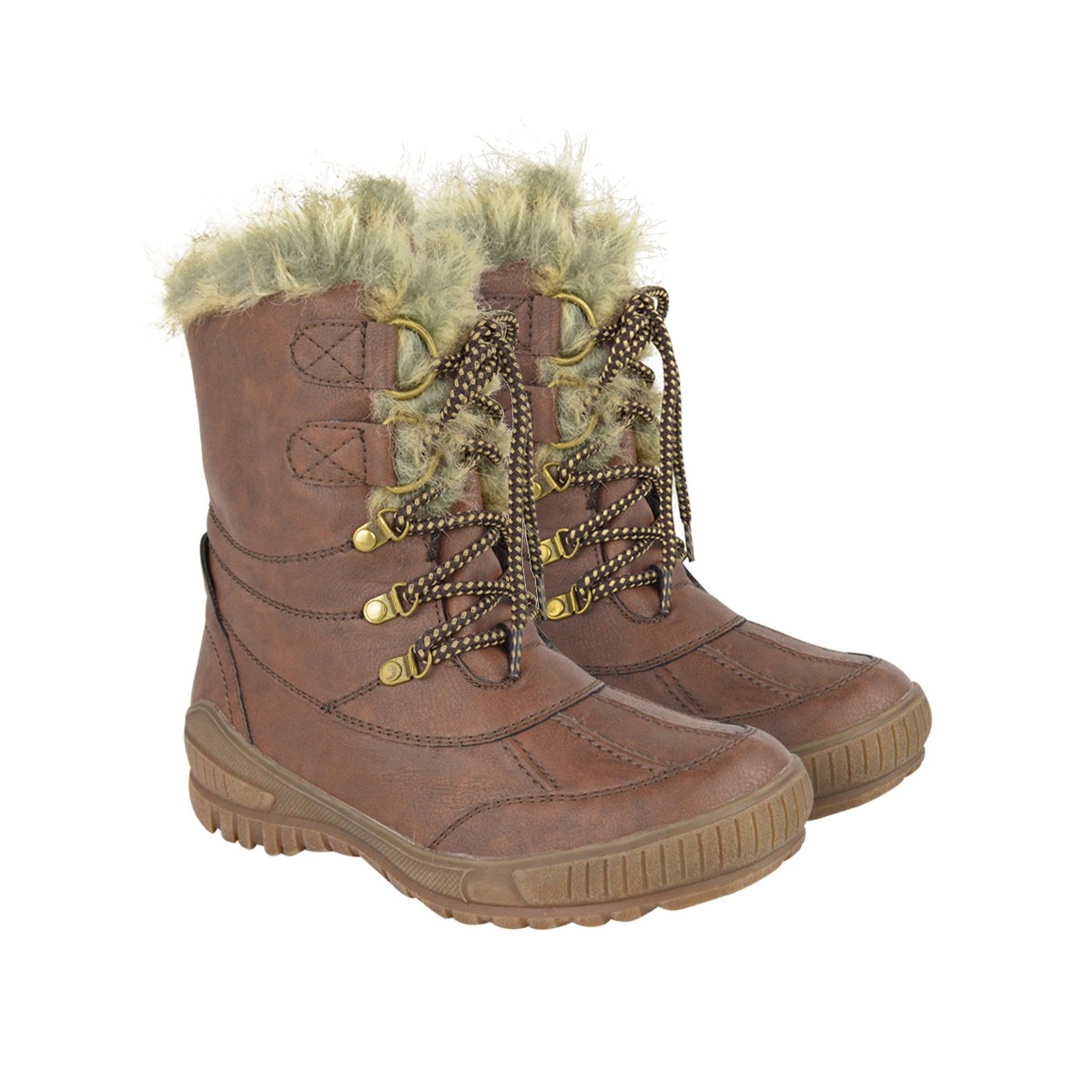 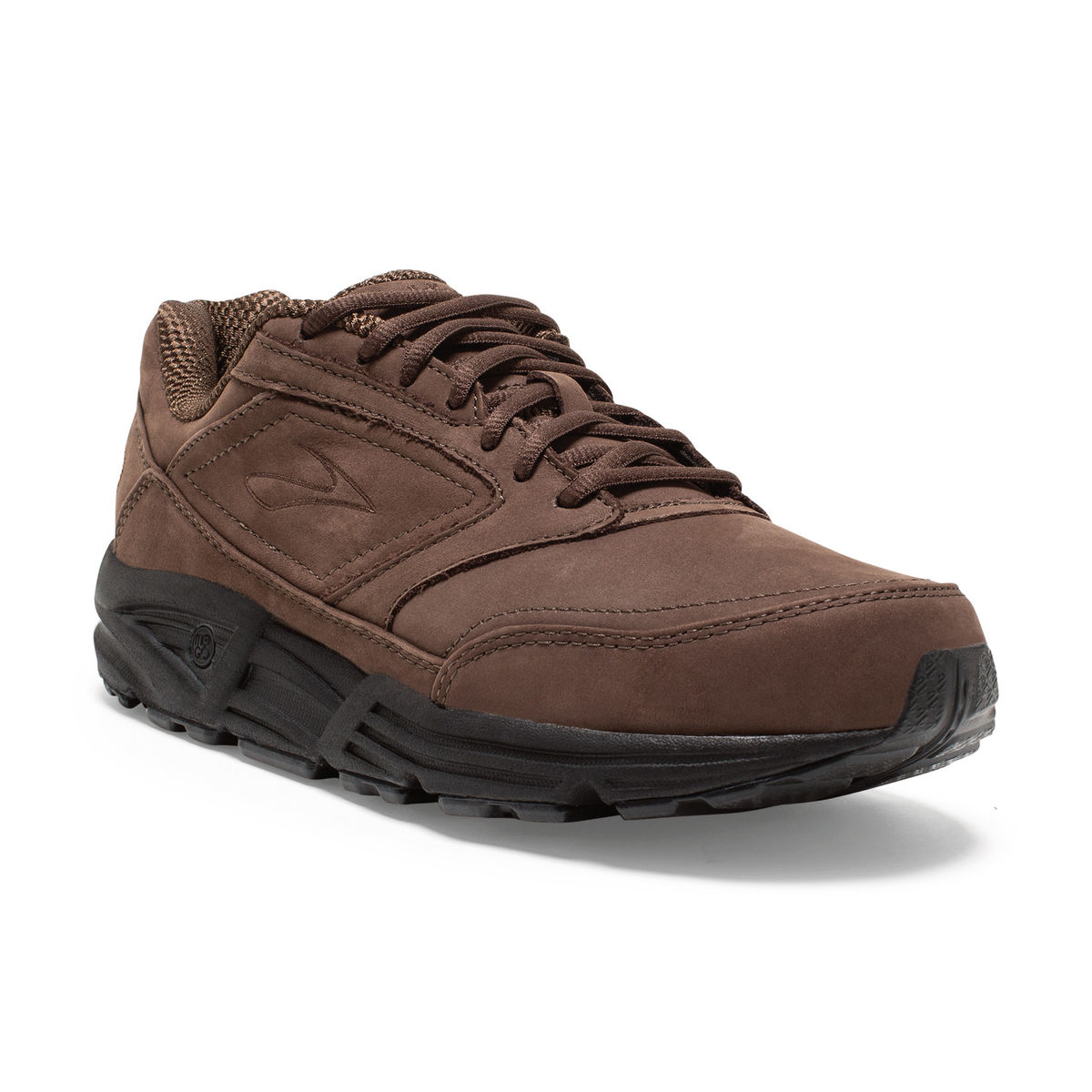 sandals
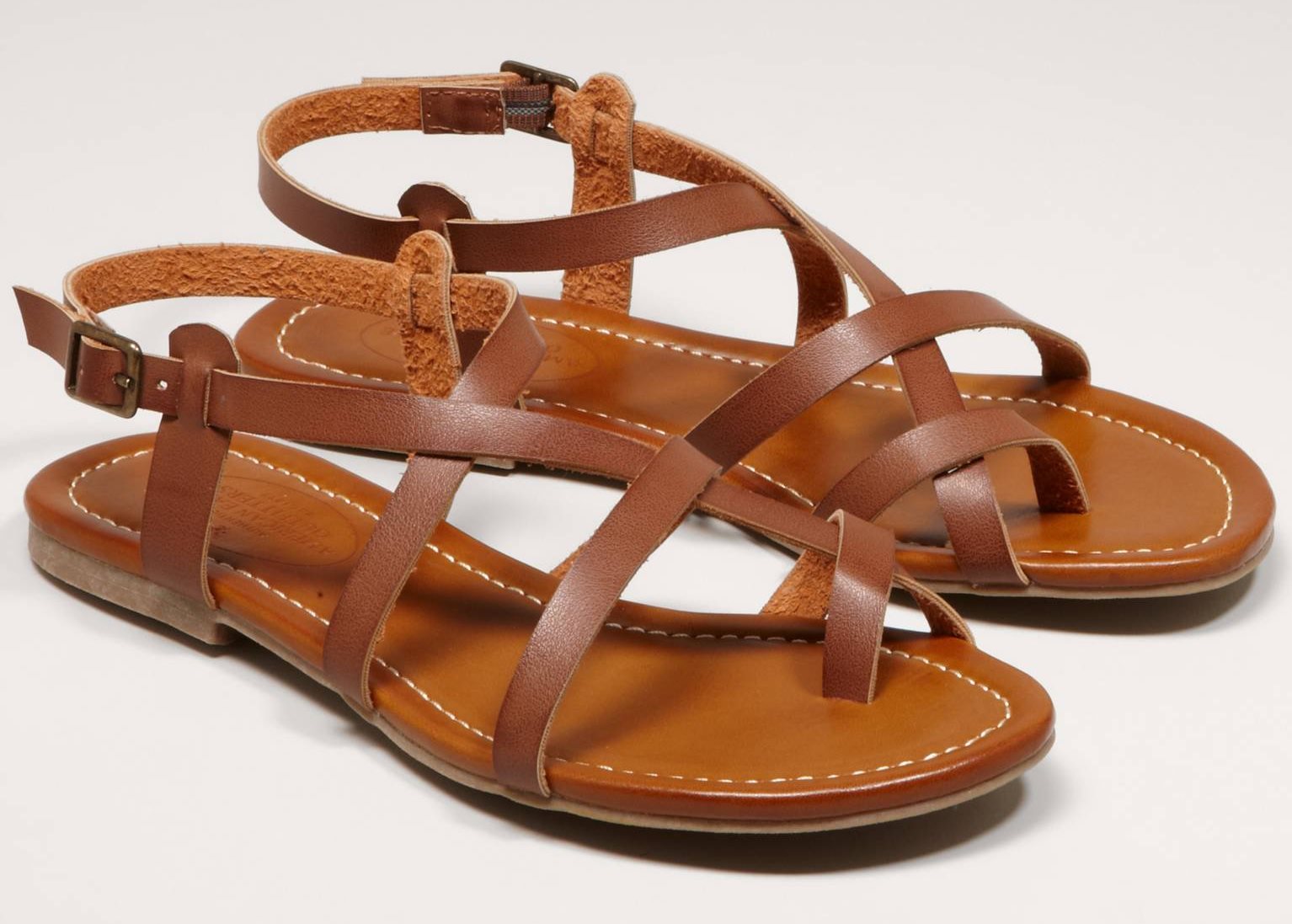 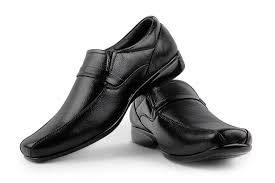 fur lined boots
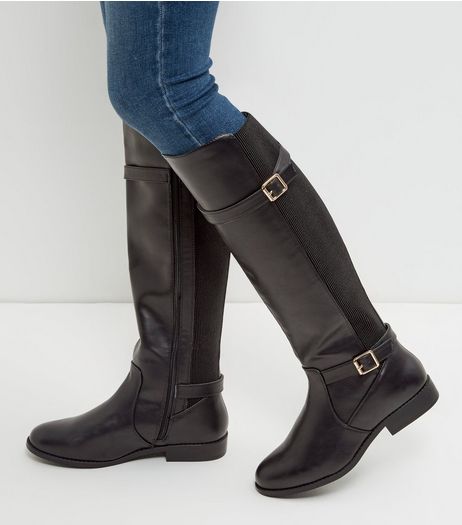 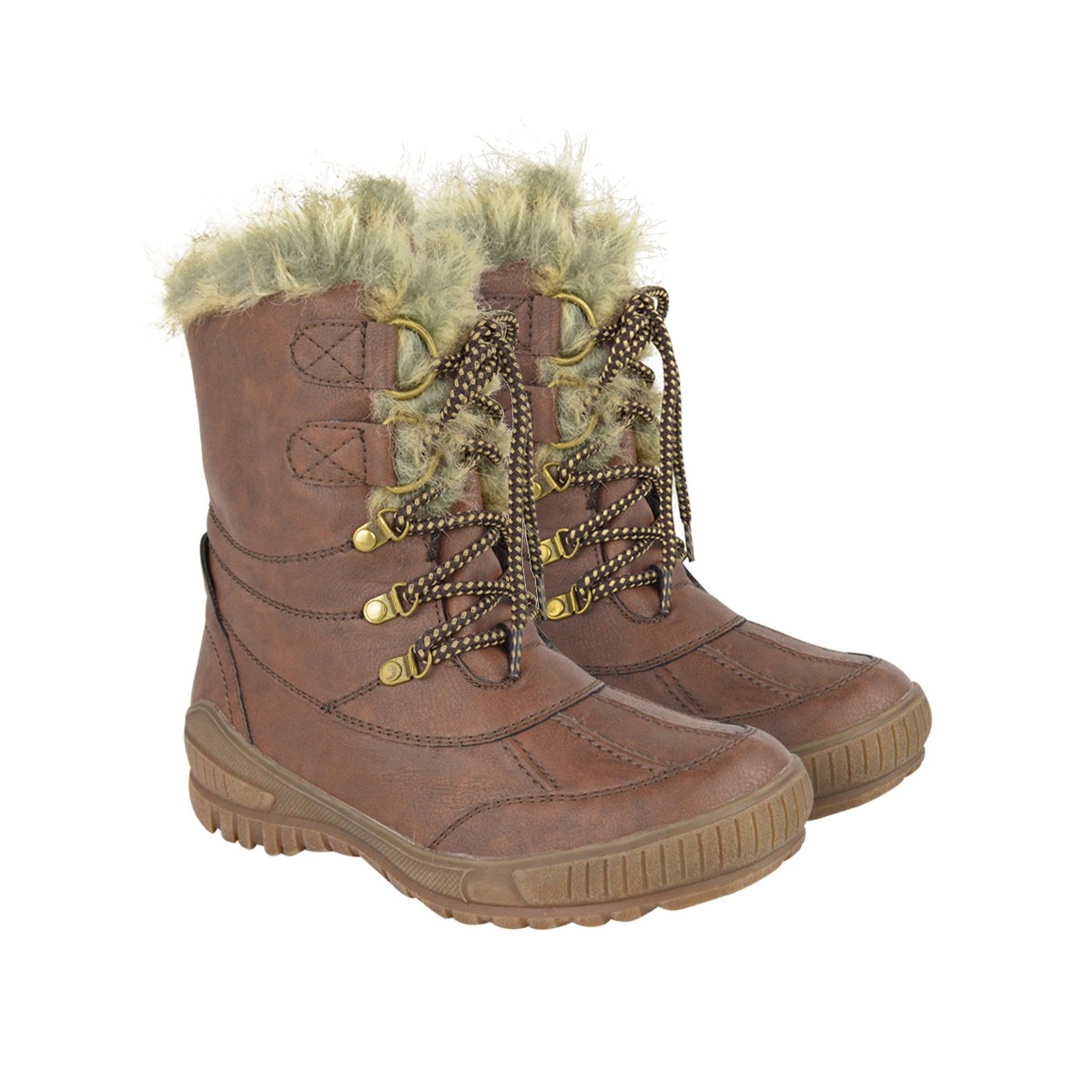 trainers/sneakers
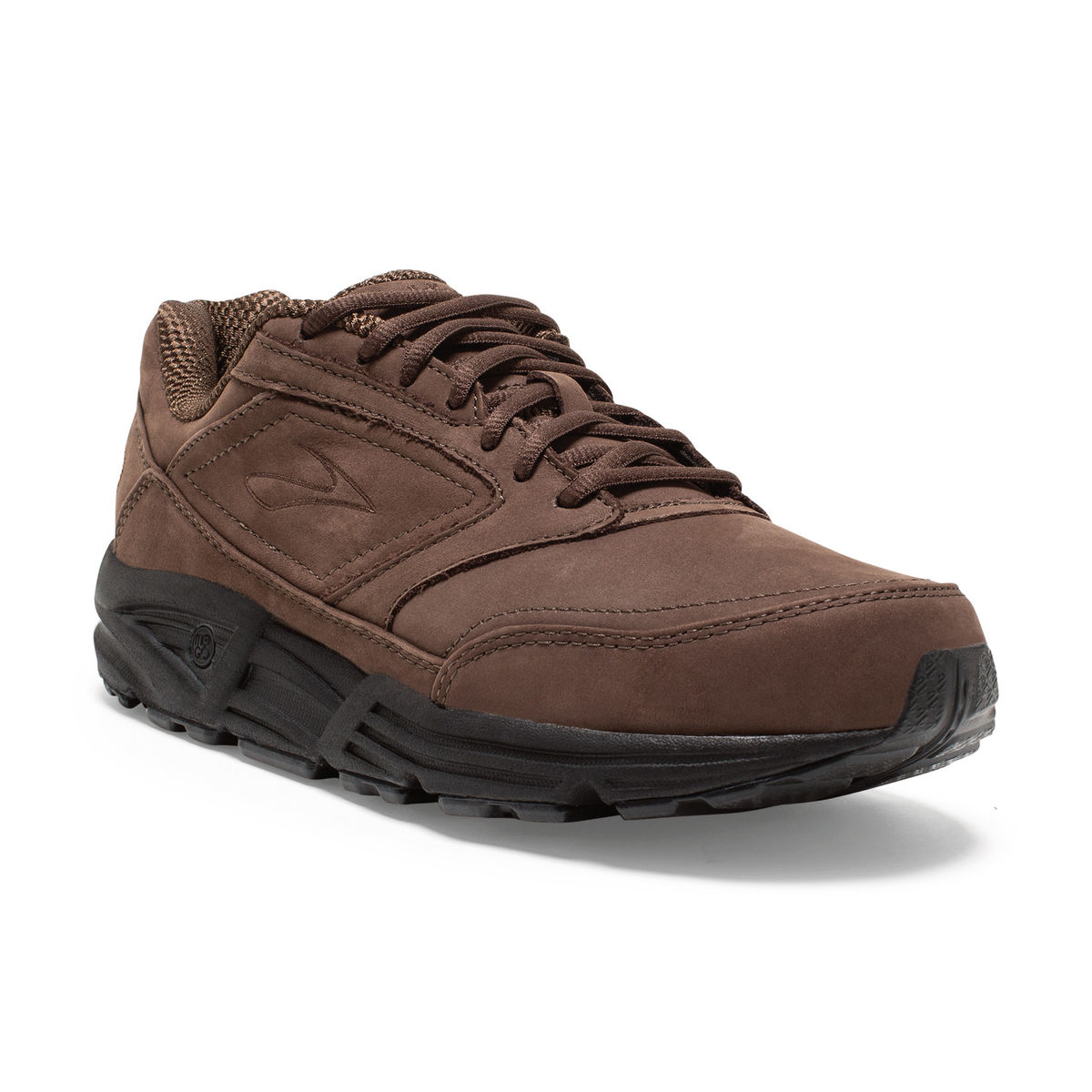 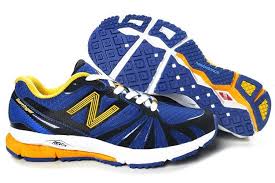 worn out
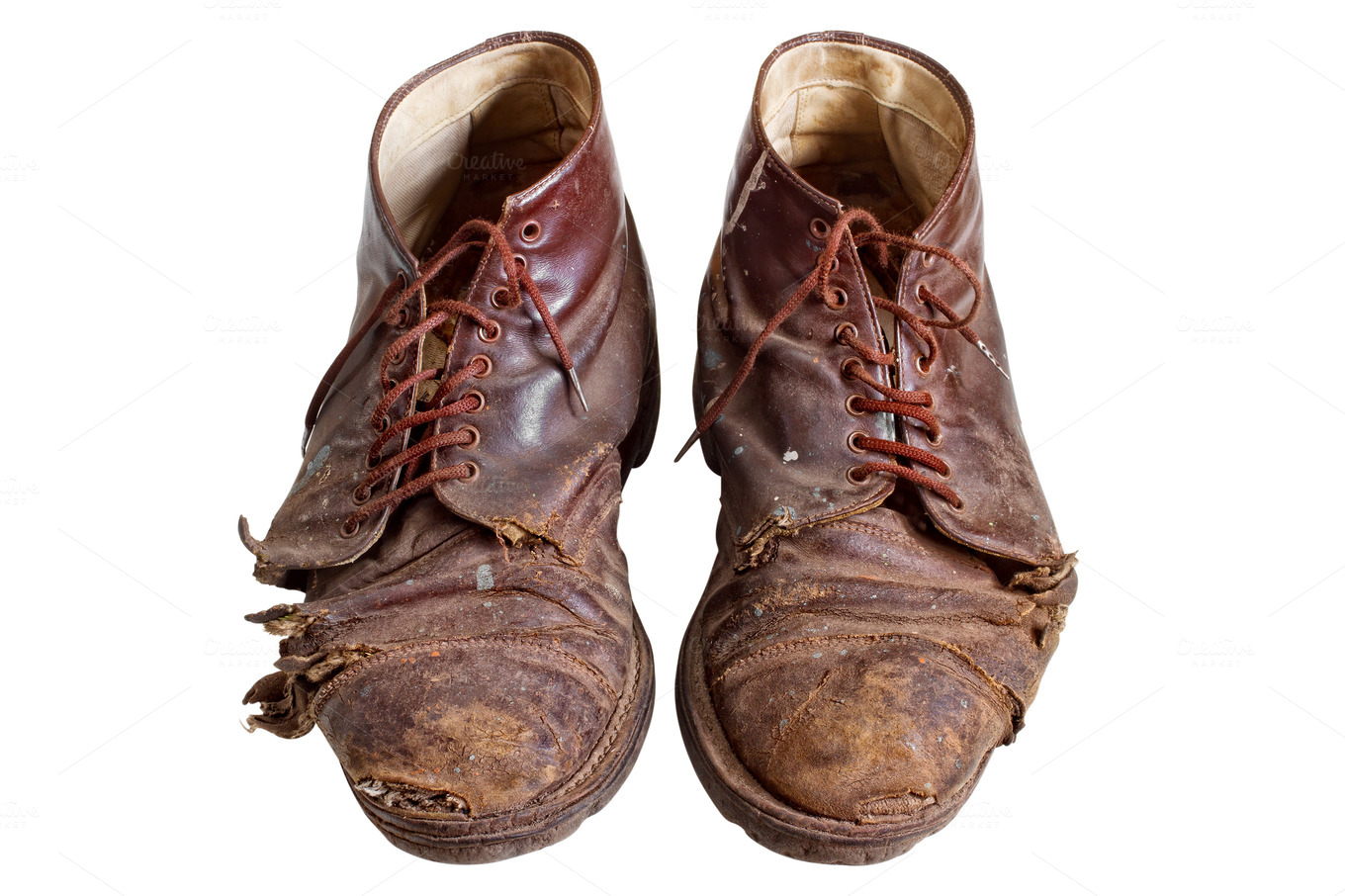 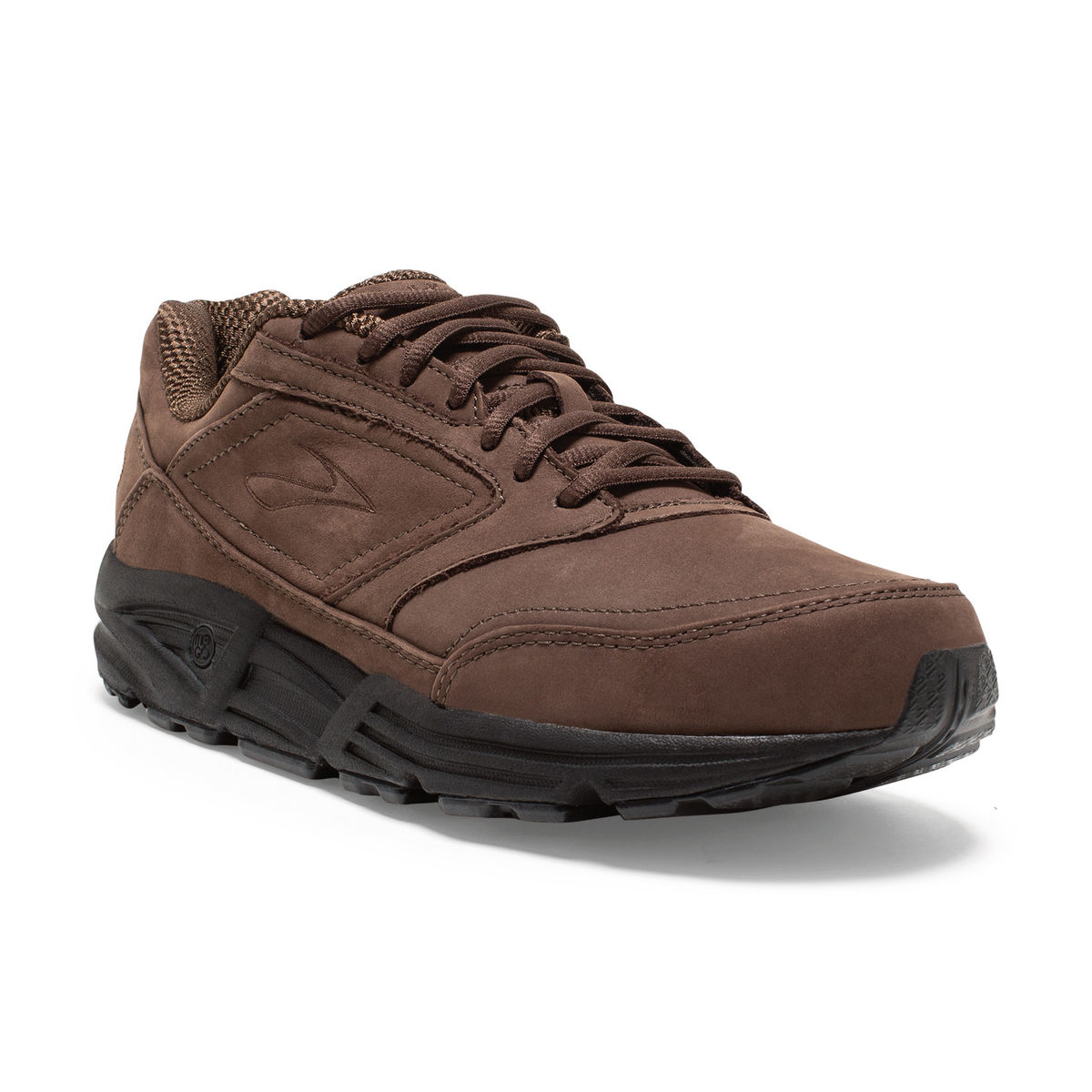 flip flops
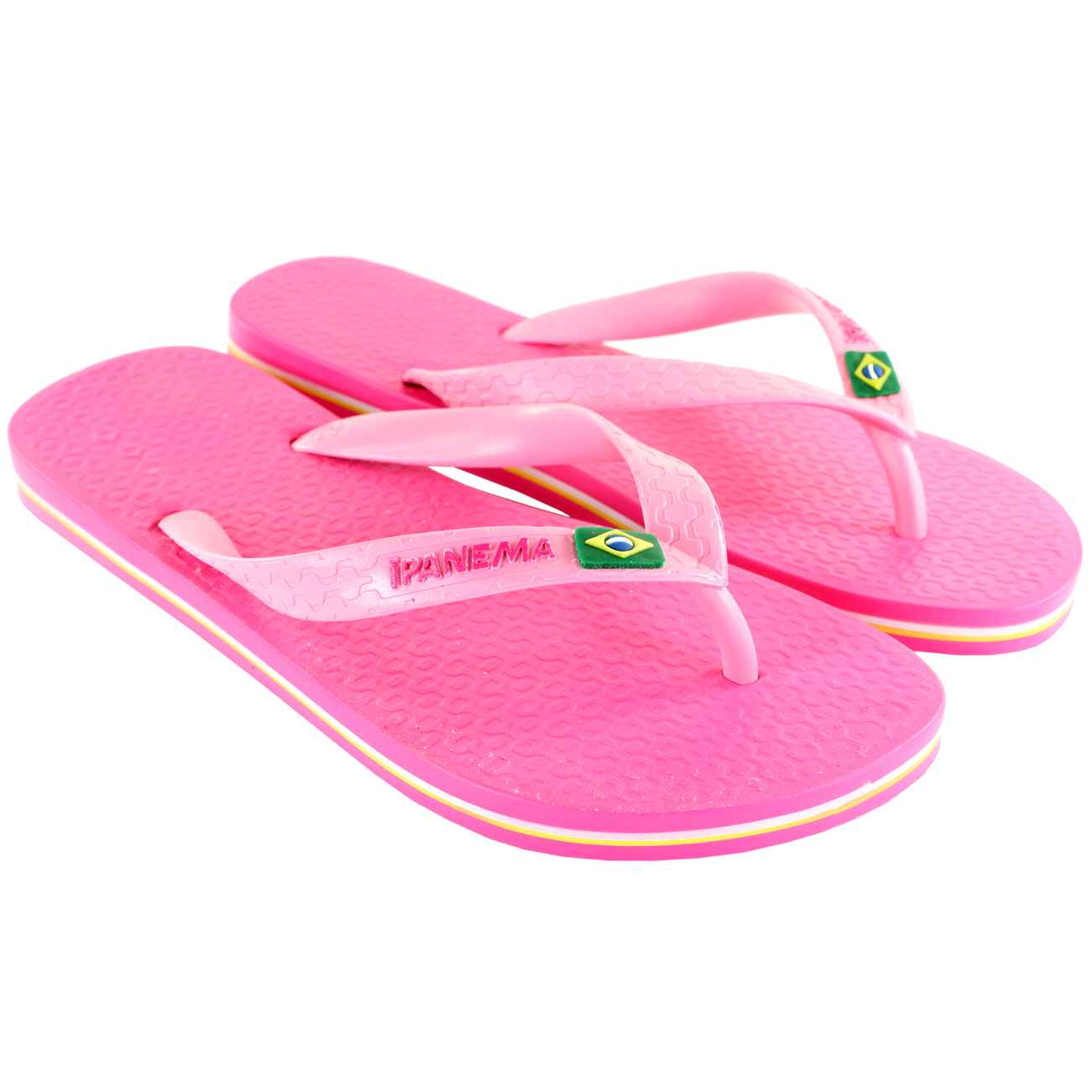 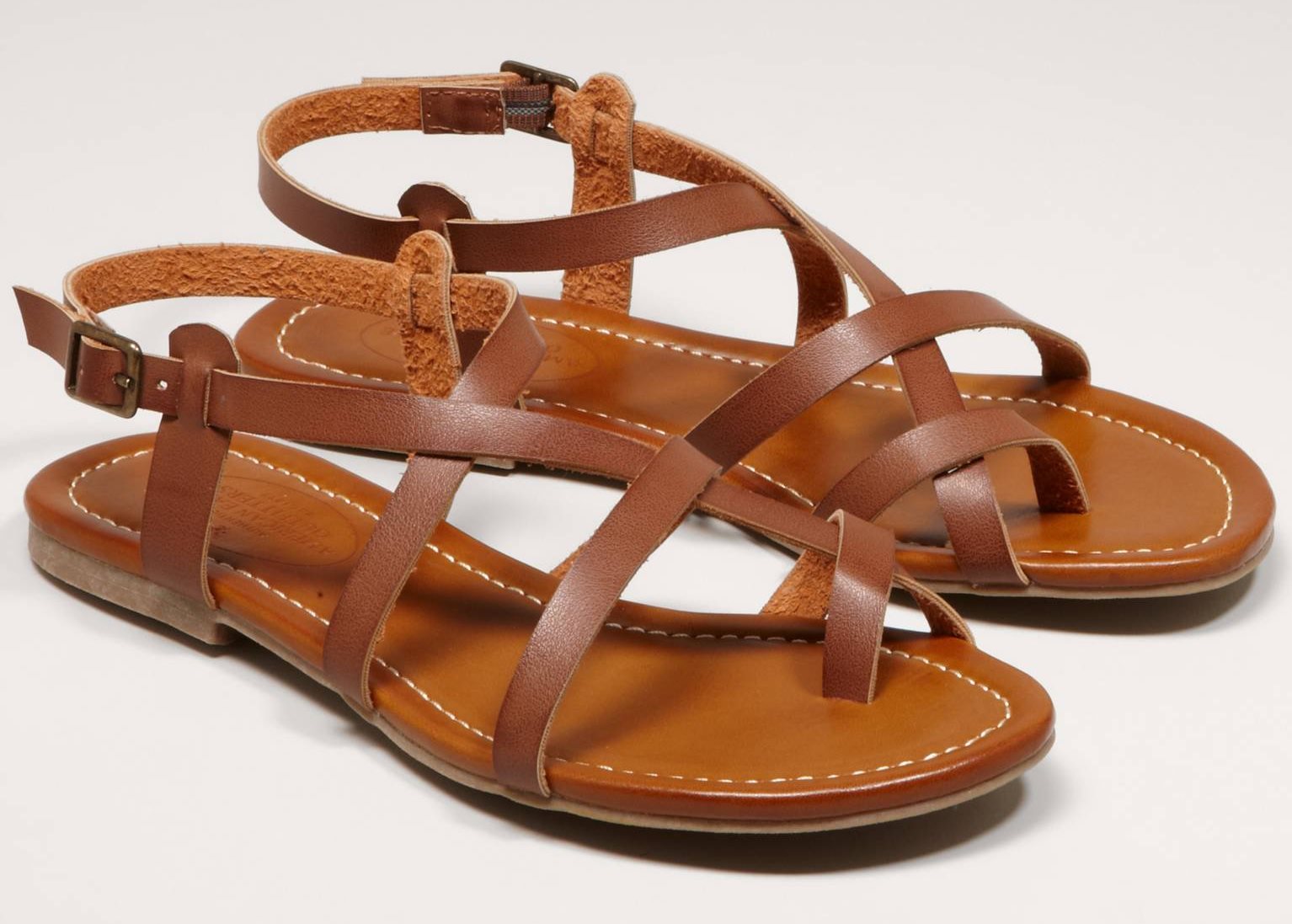 Good Job!!
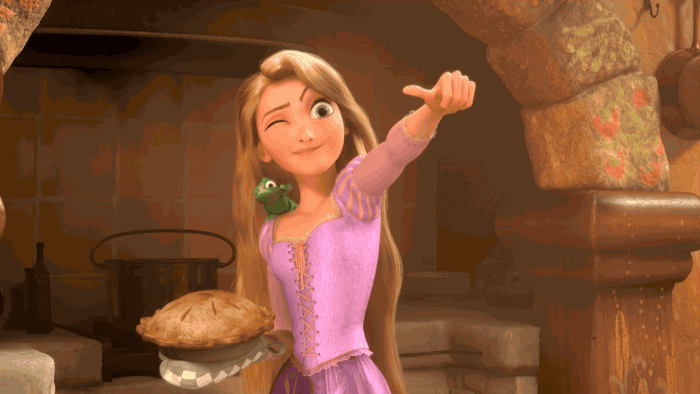